Projet « France Tier-2 » et les conséquences pour France Grilles
France Grilles aujourd'hui et demain
situation actuelle France Grilles
FR-T2 et la vision Française / européenne
feuille de route pour France Grilles
Virgo operations room (2017)
France Grilles: Situation actuelle
Groupement d’Intérêt Scientifique (GIS) depuis 2010
CEA, CPU, CNRS, INRA, INRIA, INSERM, RENATER, MENESR
Missions: grille de production, contribuer au EGI, collaboration entre les équipes, cloud computing (depuis 2012)
Grille: 12 sites, 44 000 cœurs, 32 PByte, 12% EGI
Cloud: 6 sites production, 4 000 cœurs, 560 TByte
Aspect sécurité: CEA  ?

Mais qu'est-ce qu'un GIS?
« une entité et un système de fonctionnement imaginés et mis en œuvre par le CNRS »
« En moyenne, les GIS sont prévus pour durer environ 4 ans. » (CNRS, note de cadrage n° 963345SJUR)
Europe
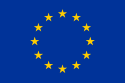 European Open Science Cloud (EOSC)
Accès pour tous les chercheurs européens aux e-infrastructures et services
Relier les infrastructures / services existants

Défis :
Business and governance model
Différentes communautés, cultures, infrastructures  interoperabilité
 Barrières sociales et culturelles
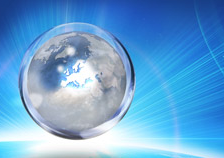 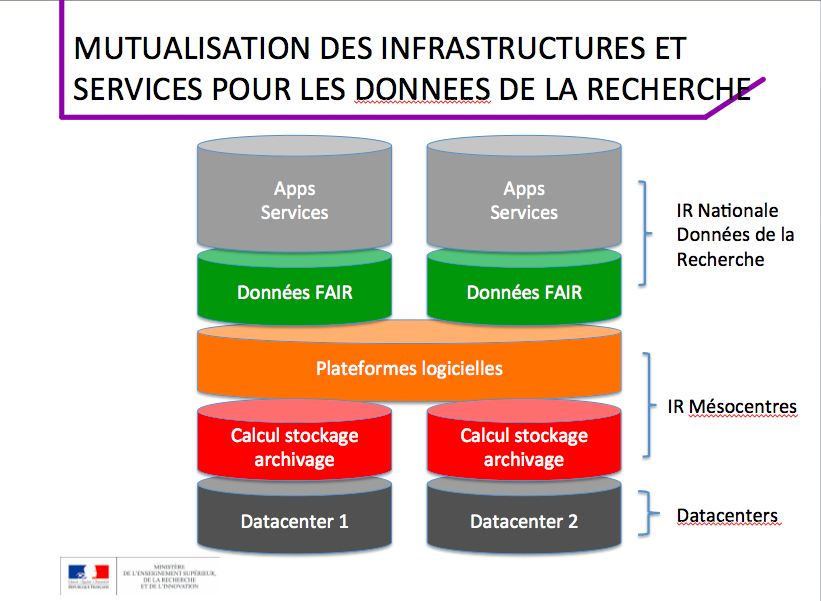 Calls 3 - 6
Adoption of the WP : end of October 2017
EDI: European Data Infrastructure
SME: Small and medium-sized enterprises
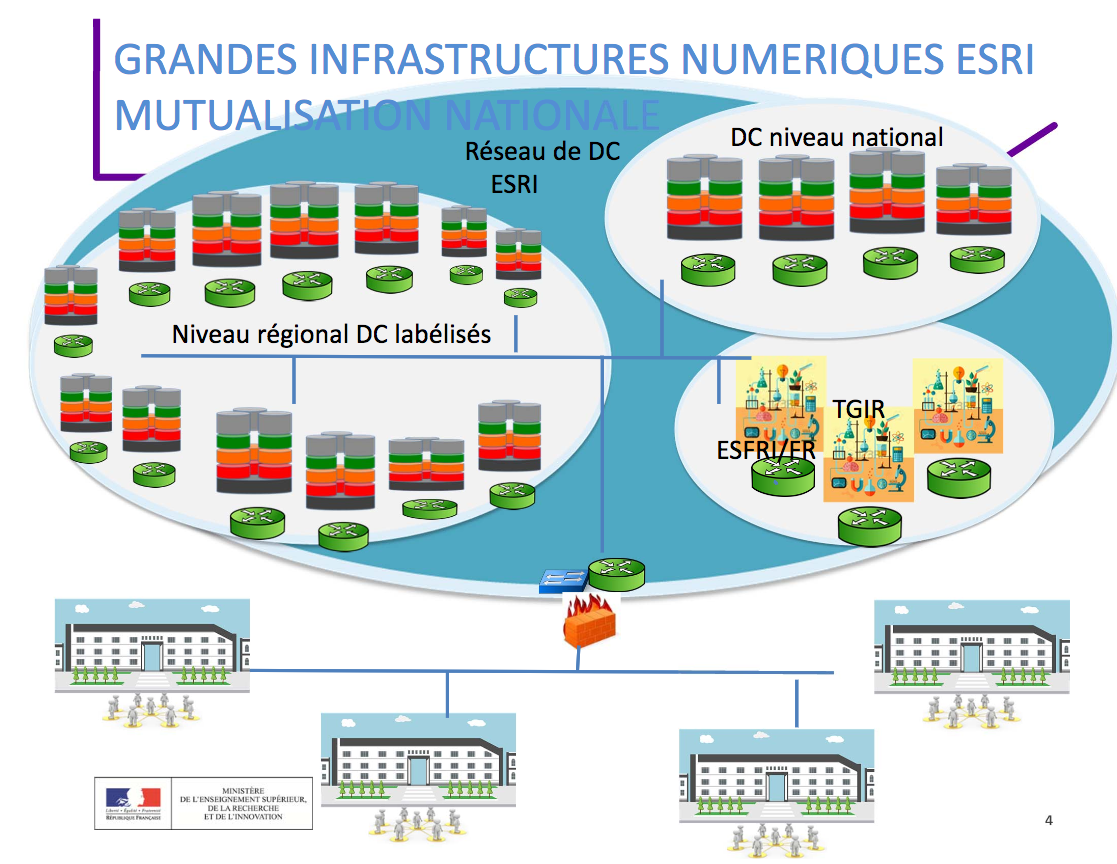 Vision calcul en France
* informations selon le système NSIP (Nouveau Système Information Projets)
IR FR-T2
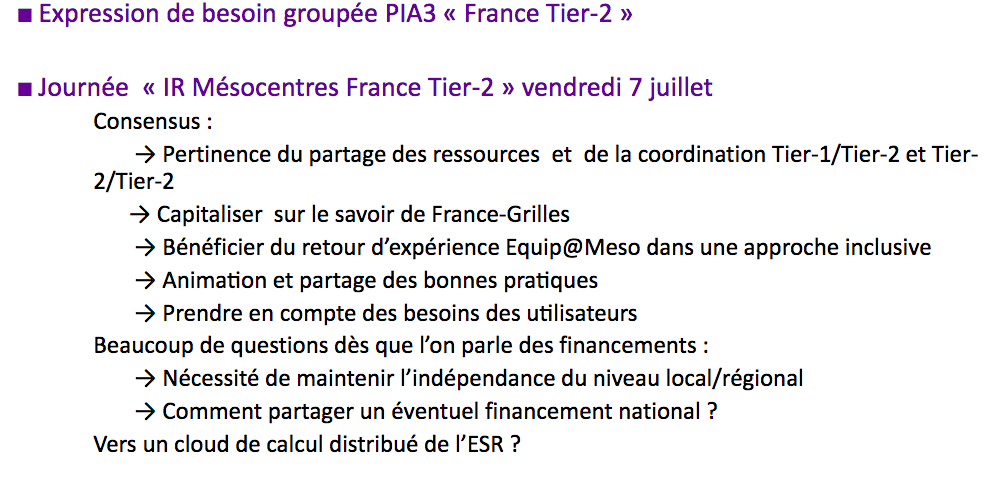 IR FR-T2; réunion du conseil de GIS FG
Mots clefs sur la demande d’IR : 
fédérer les besoins en calcul Tier2-HPC, 
passerelles entre moyens régionaux et nationaux, 
intégrer des ressources disséminées, 
participer à un cloud de calcul distribué, 
réseau de compétences et support aux utilisateurs, 
point d’entrée pour toutes les communautés de recherche ayant des besoins en calcul.
Cette infrastructure devrait être l‘interlocuteur de GENCI pour interagir avec le niveau régional. 
Les compétences de France Grilles ainsi que la représentation dans EGI doivent être intégrées. 
Amener le réseau des mesocentres à un niveau opérationnel. 
Répondre aux nouveaux besoins de nouvelles communautés.
20/09/2017
IR FR-T2; réunion du conseil de GIS FG
Gestion? Portage de l’IR par la CPU?
Responsabilité France Grilles?

quelques-unes des questions ouvertes concernant FR-T2

discussion et définition de la nouvelle IR prendront du temps
Pendant ce temps: renouvellement du GIS France Grilles pour 2 ans
FG dans la feuille de route nationale 2016  candidater 2018
préparer France Grilles à faire partie de FR-T2
20/09/2017
préparer France Grilles à faire partie de FR-T2
Garder France Grilles 
Évoluer France Cloud
Par exemple: intégrer qq. mésocentres dans France Cloud

Discuter représentation sur EGI  (et EUDAT ?)

Qu'est-ce qui est nécessaire pour construire un système de cloud français intégrant des mésocentres? P.e. expertise OpenStack, etc.

Besoin? Nécessité Gap analysis ?
Support technique, formation, publicité
Décision au niveau laboratoire
Conclusion
renouvellement du GIS France Grilles pour 2 ans (2018-2019)
Intégration du France Grilles / Cloud dans FR-T2
Vision Française et européenne 
Garder France Grilles, développer France Cloud
[Speaker Notes: 200 kE per year]
Discussion
Notre rôle et responsabilité sur France Cloud ?

Combien nous sommes prêts  à investir (RH) ?
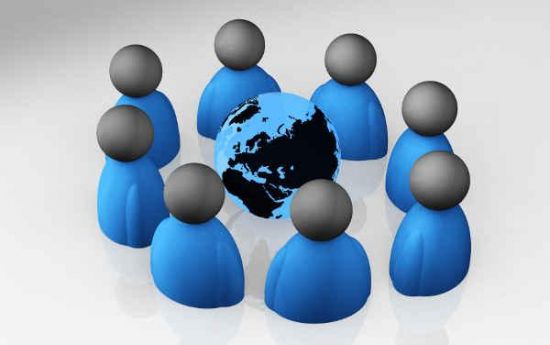 [Speaker Notes: 200 kE per year]